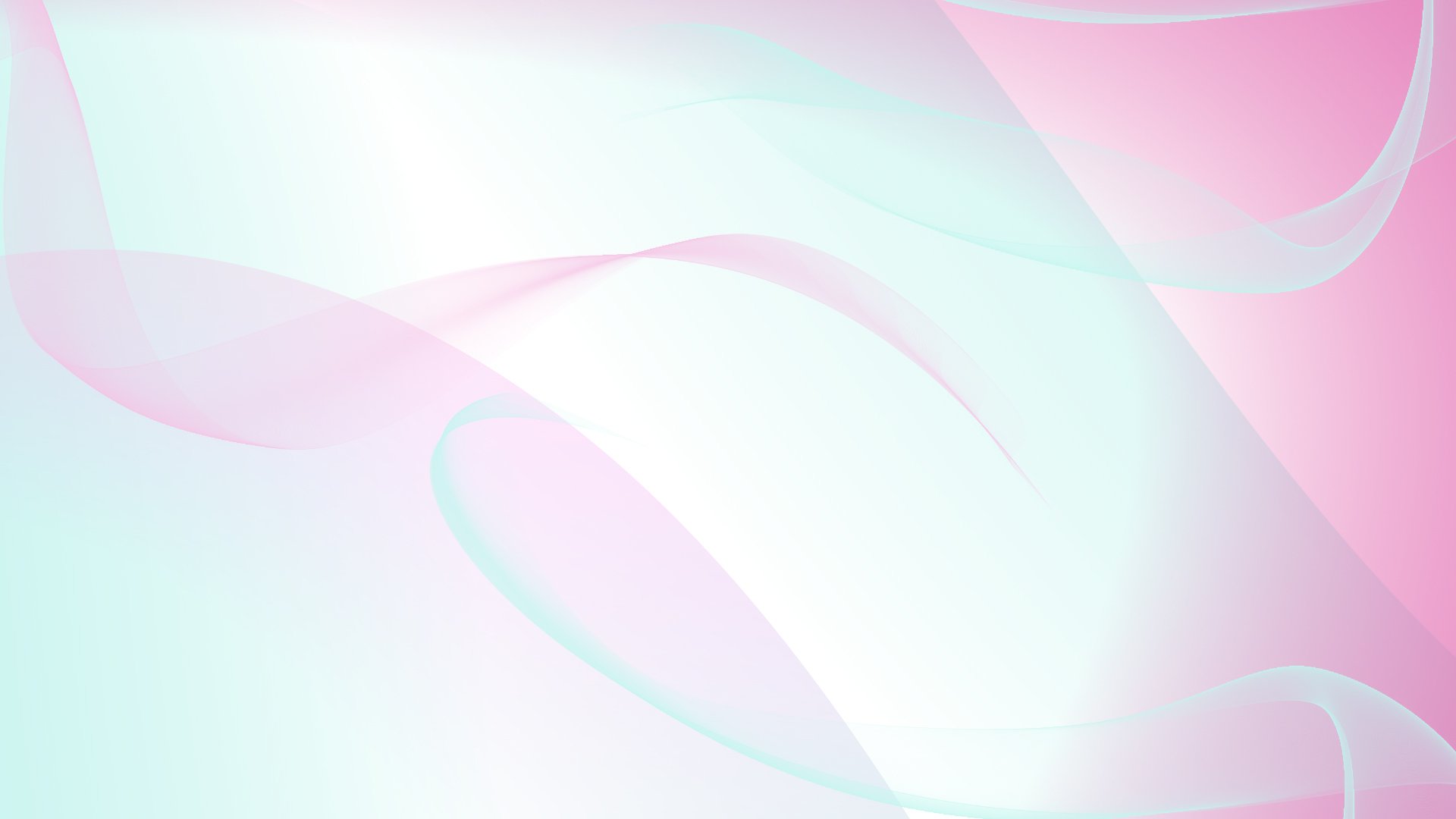 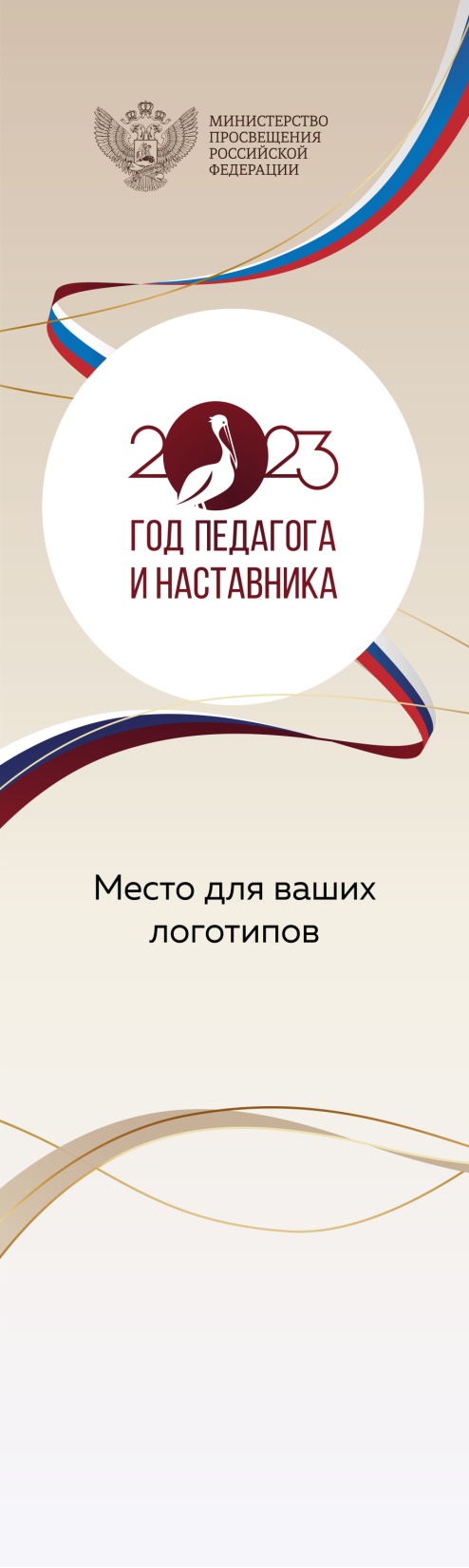 «Класс! от мастера» 
Лаборатория «Леголенд» 
Алгоритмика
Воспитатель Черникова Юлия Анатольевна
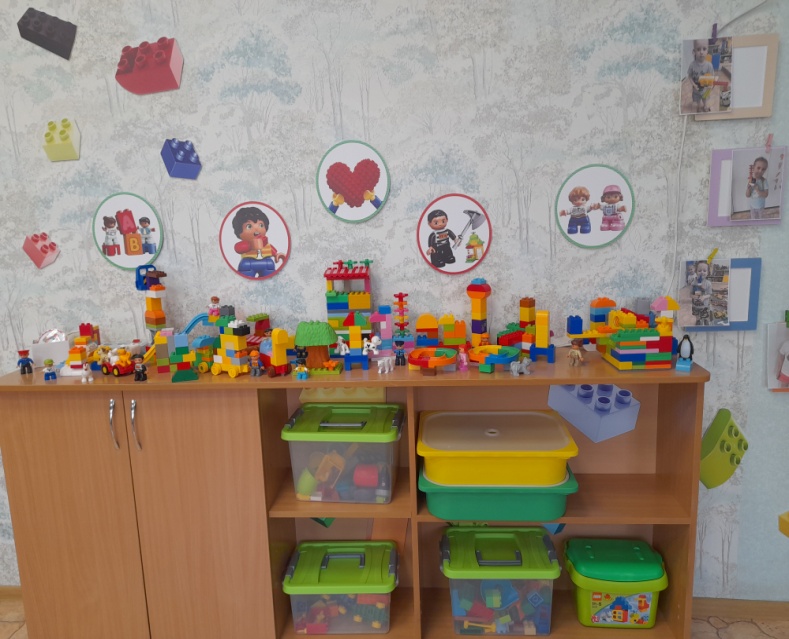 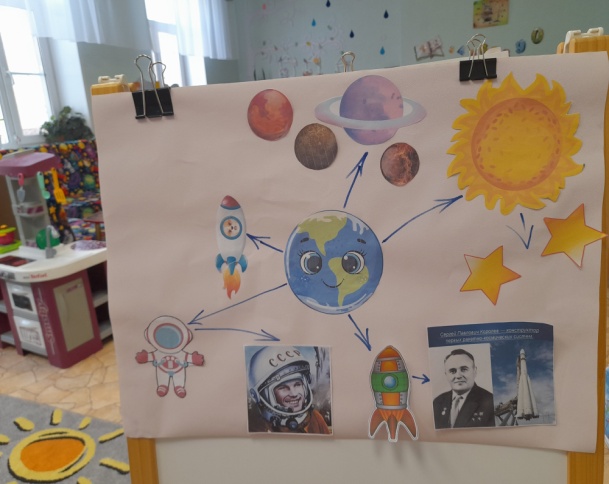 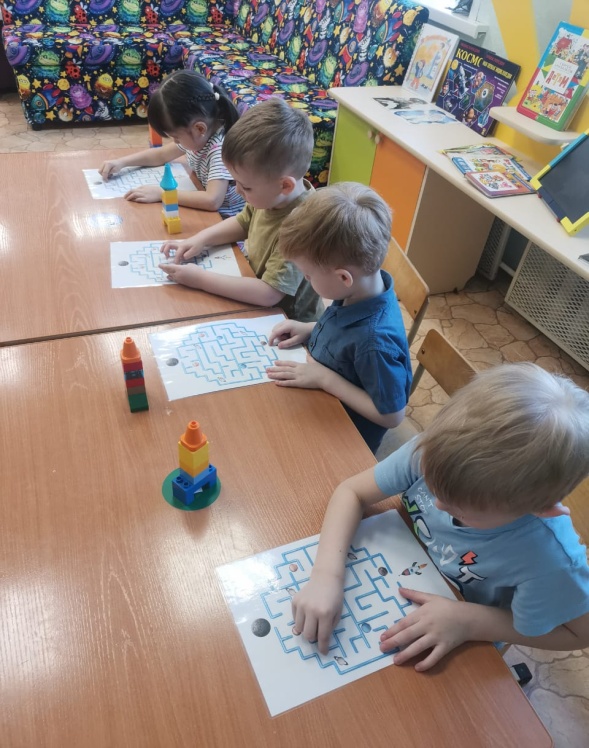 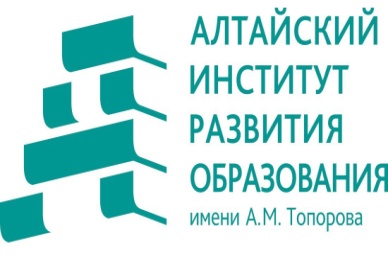 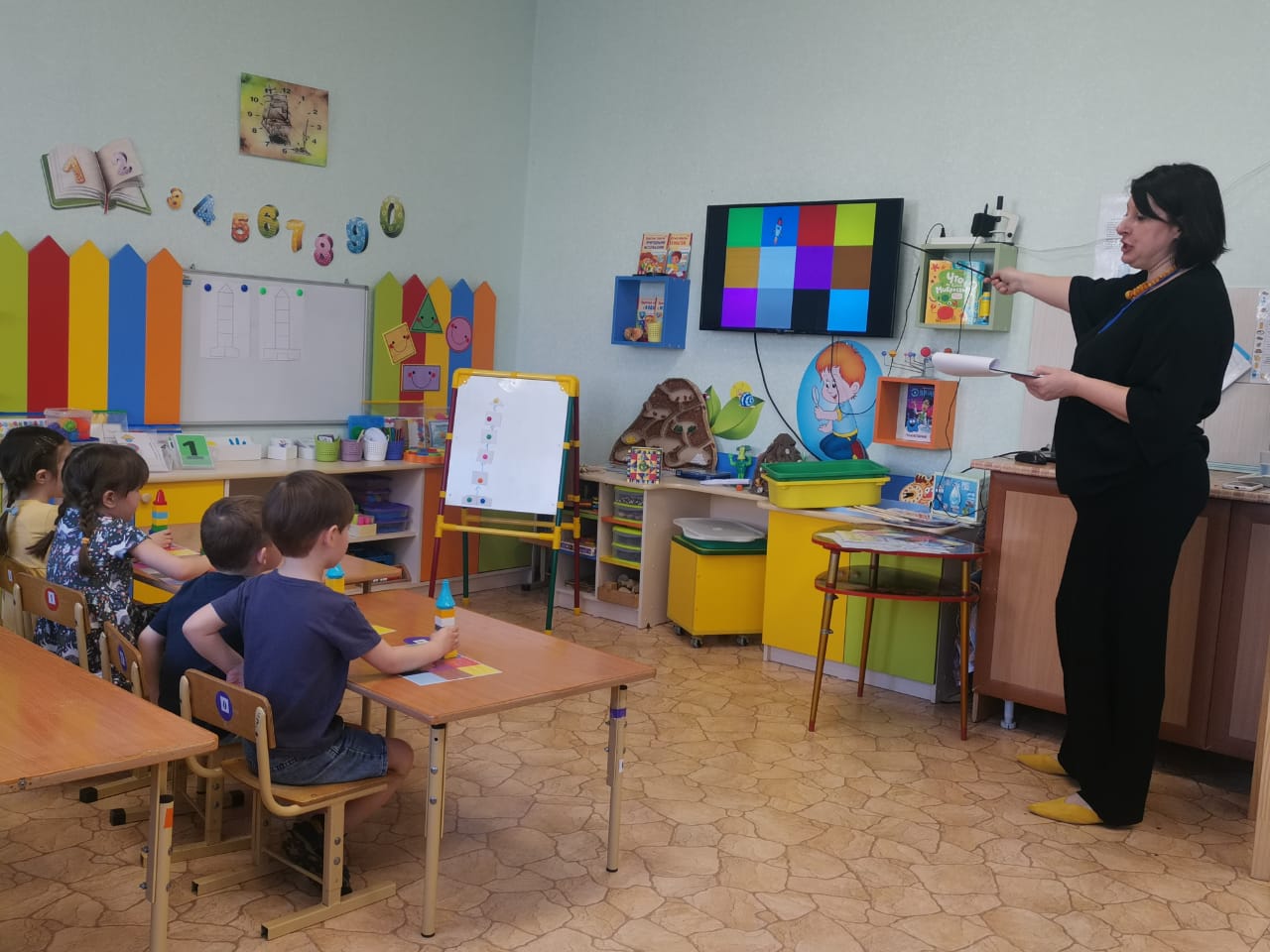 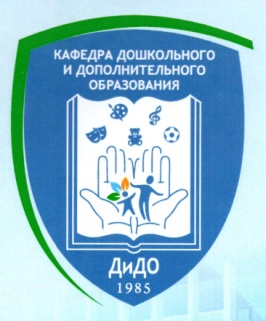 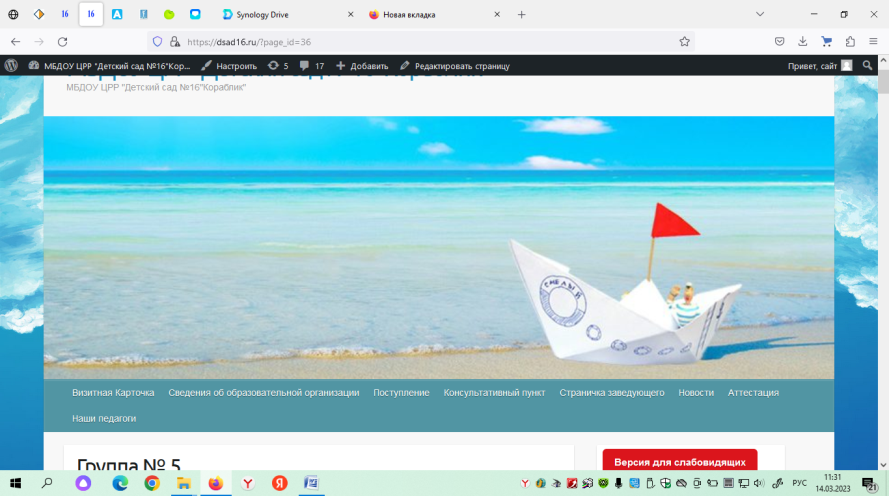 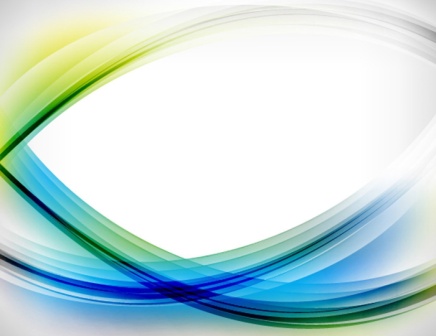 МБДОУ ЦРР-"Детский сад №16
"Кораблик"
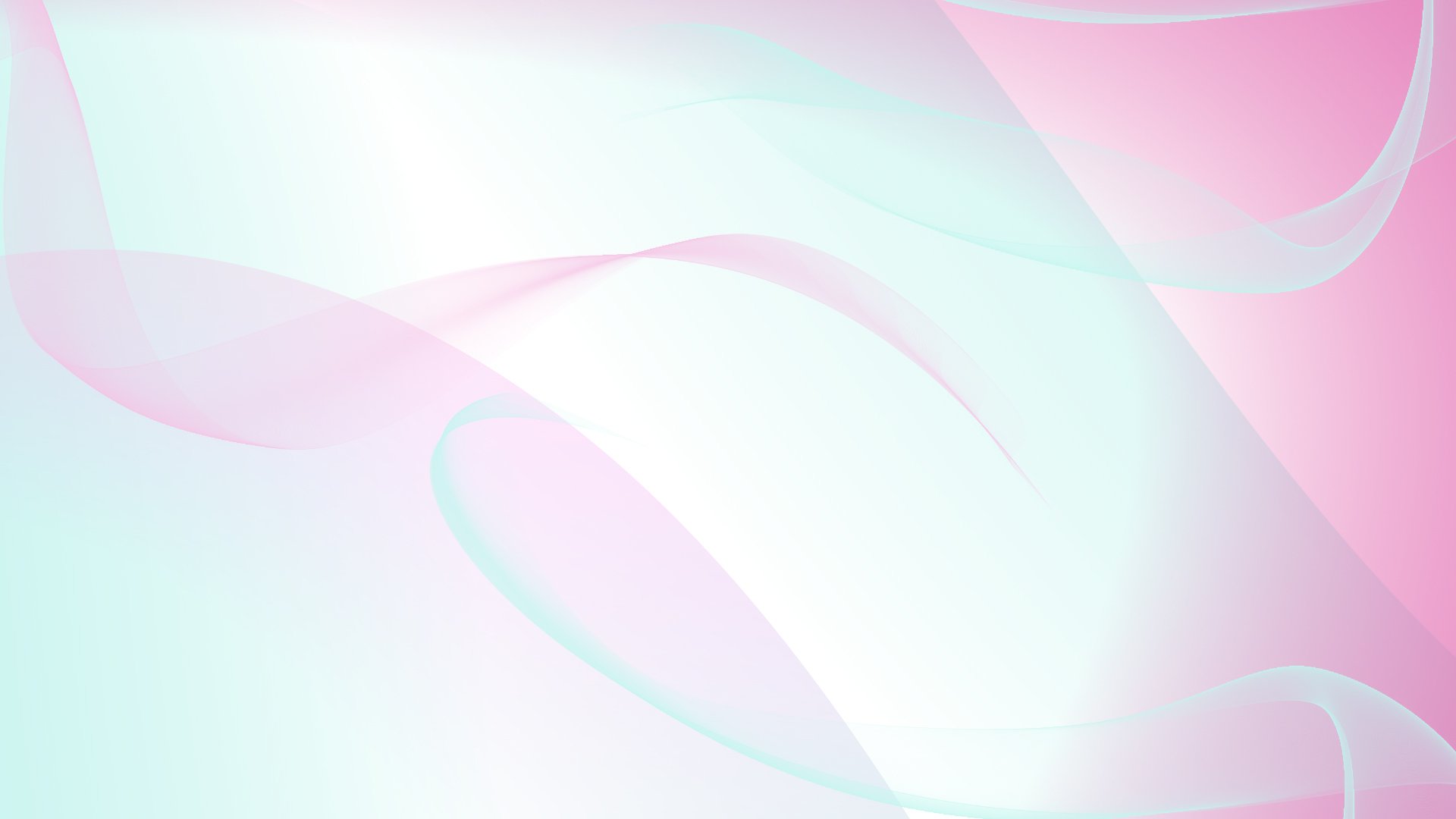 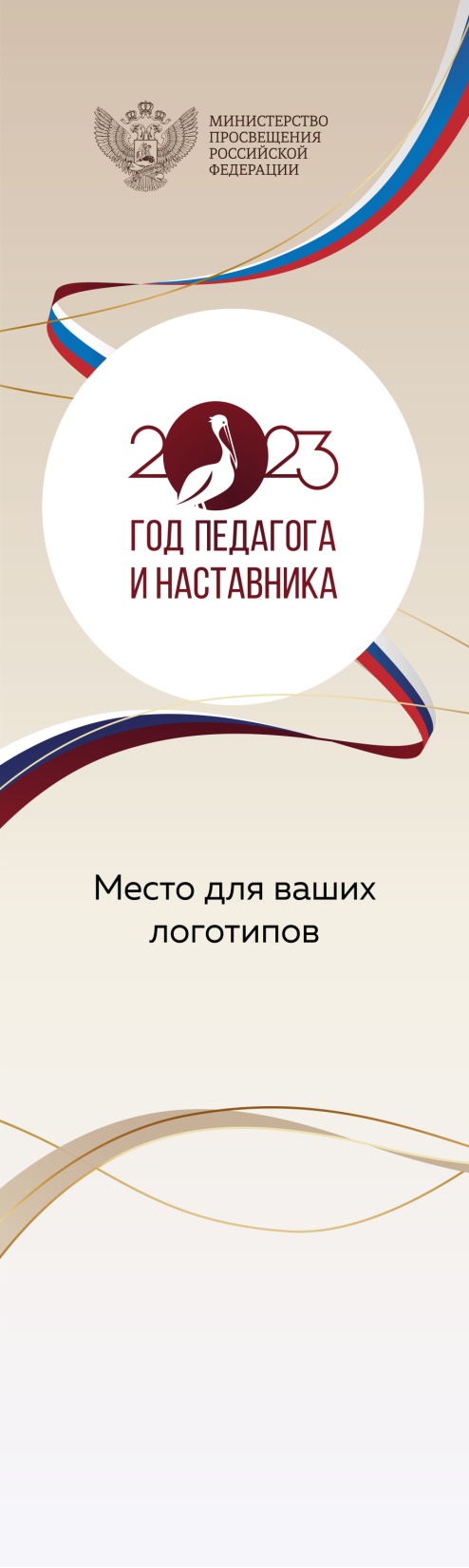 Мастерская «Алгоритмика»
Воспитатель Черникова Юлия Анатольевна
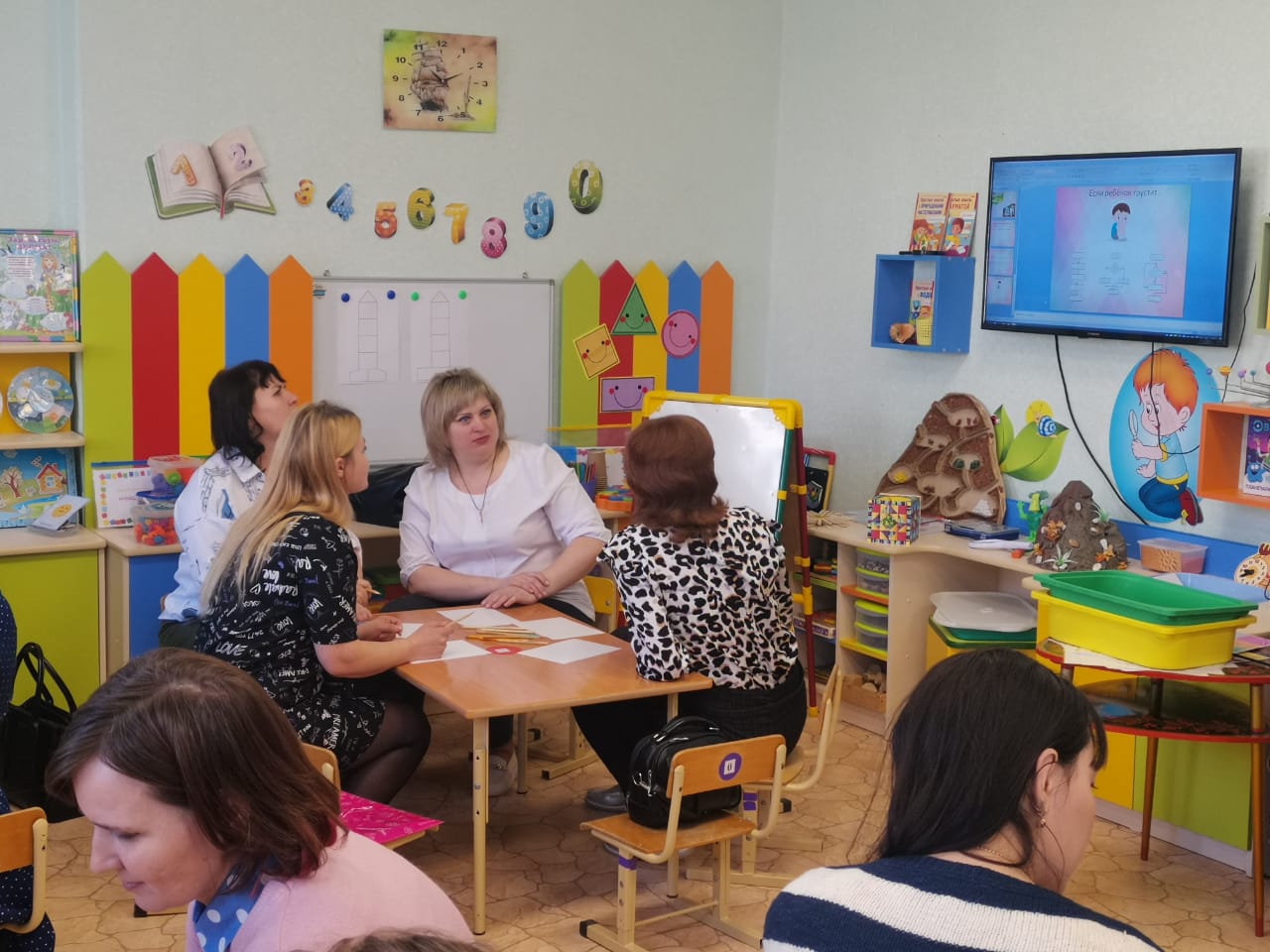 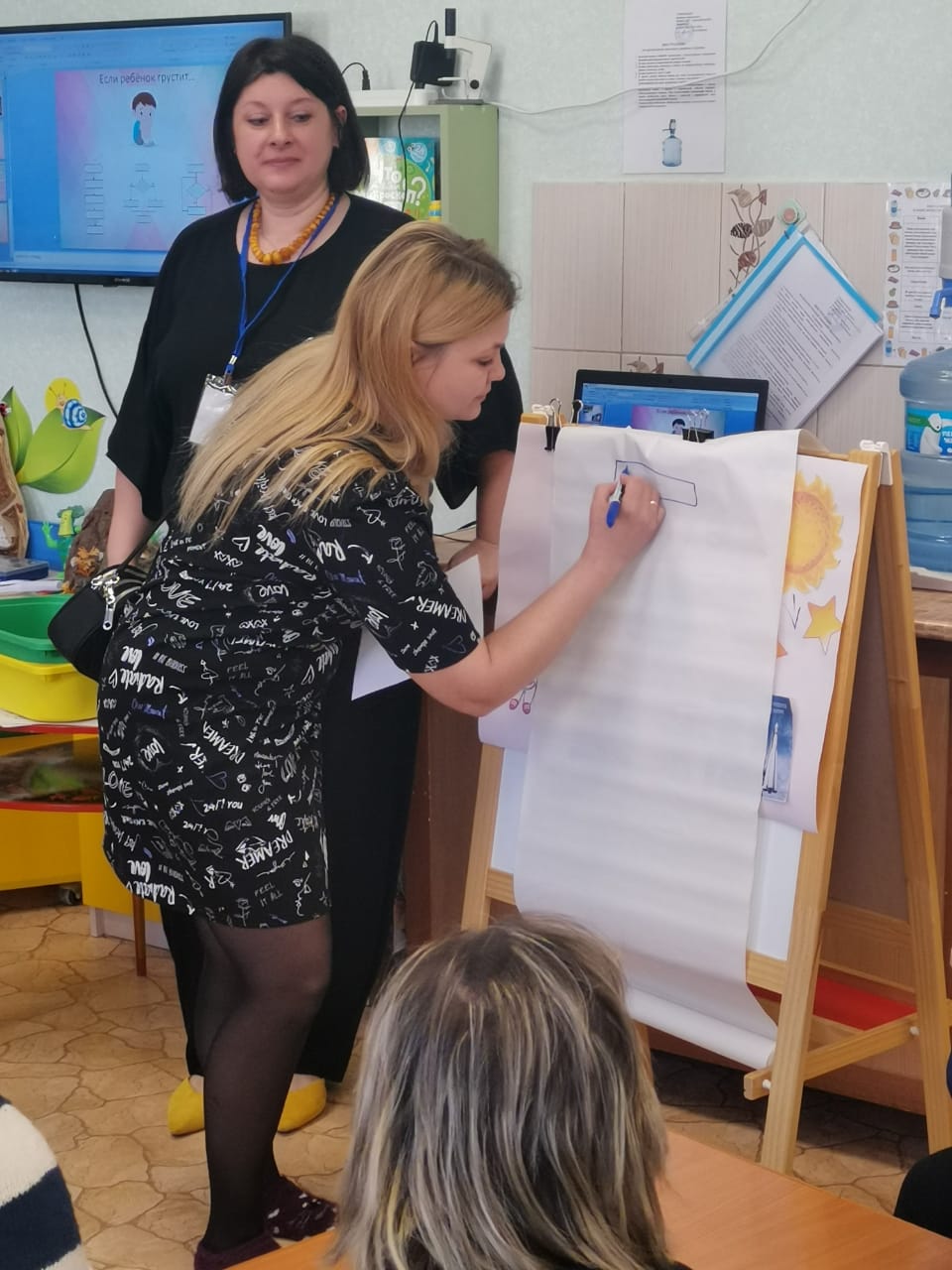 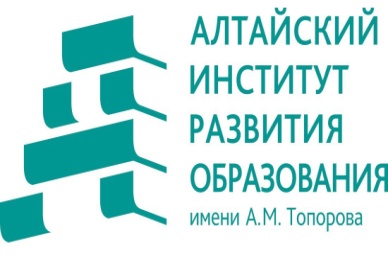 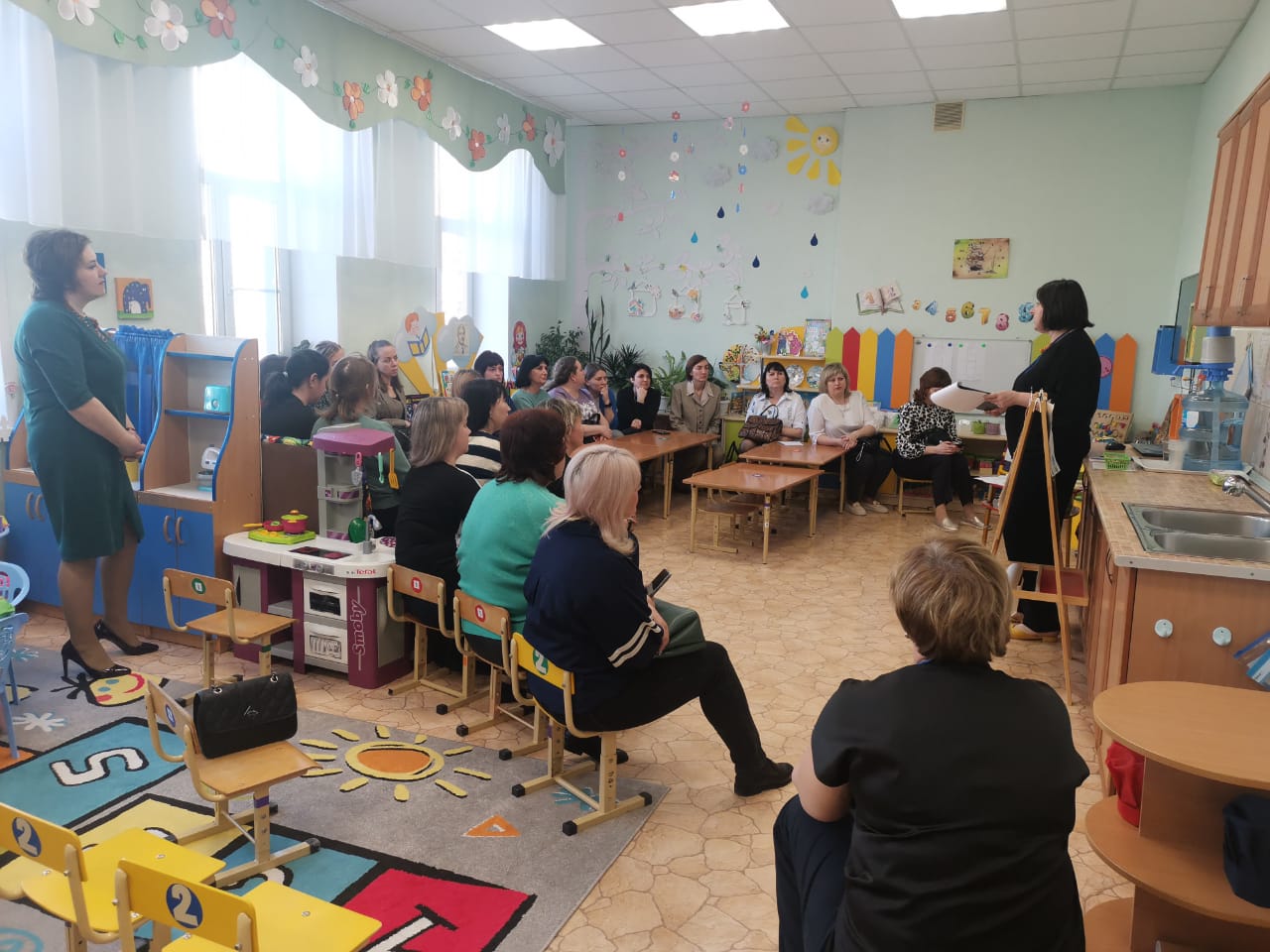 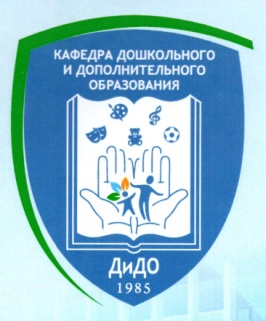 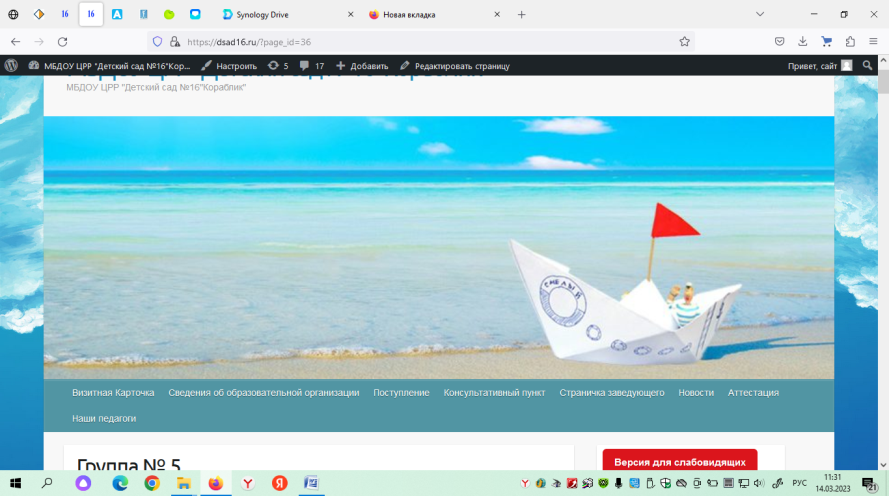 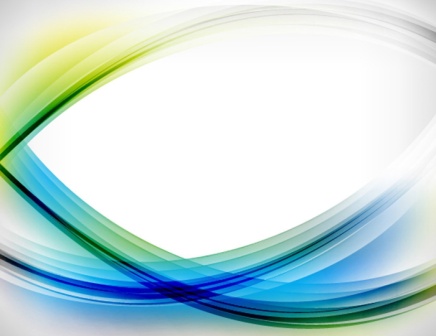 МБДОУ ЦРР-"Детский сад №16
"Кораблик"
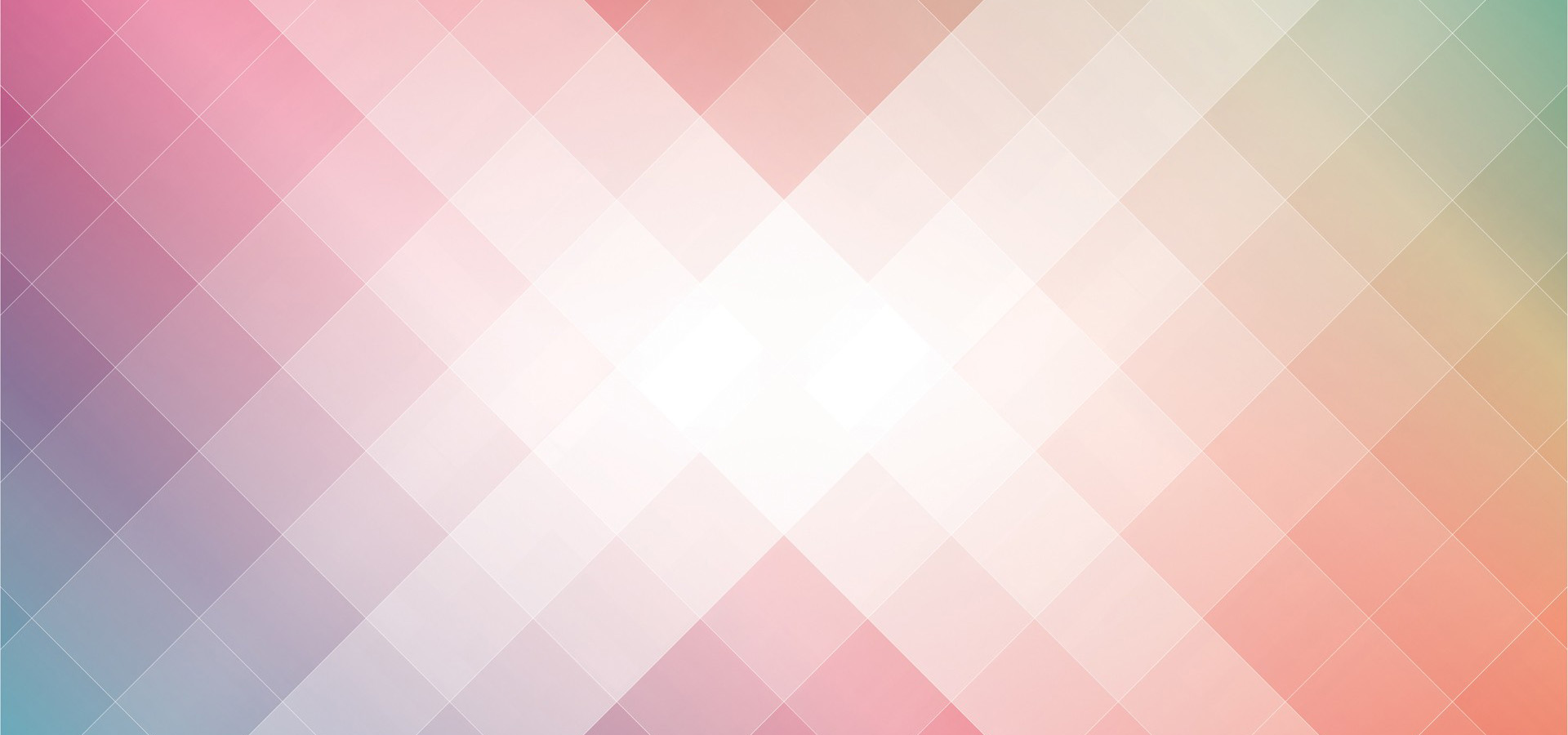 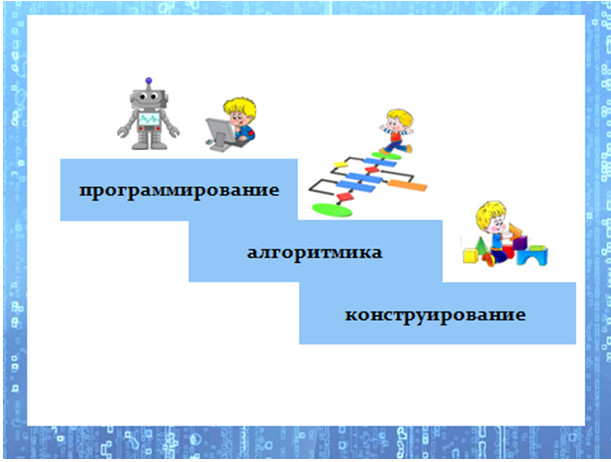 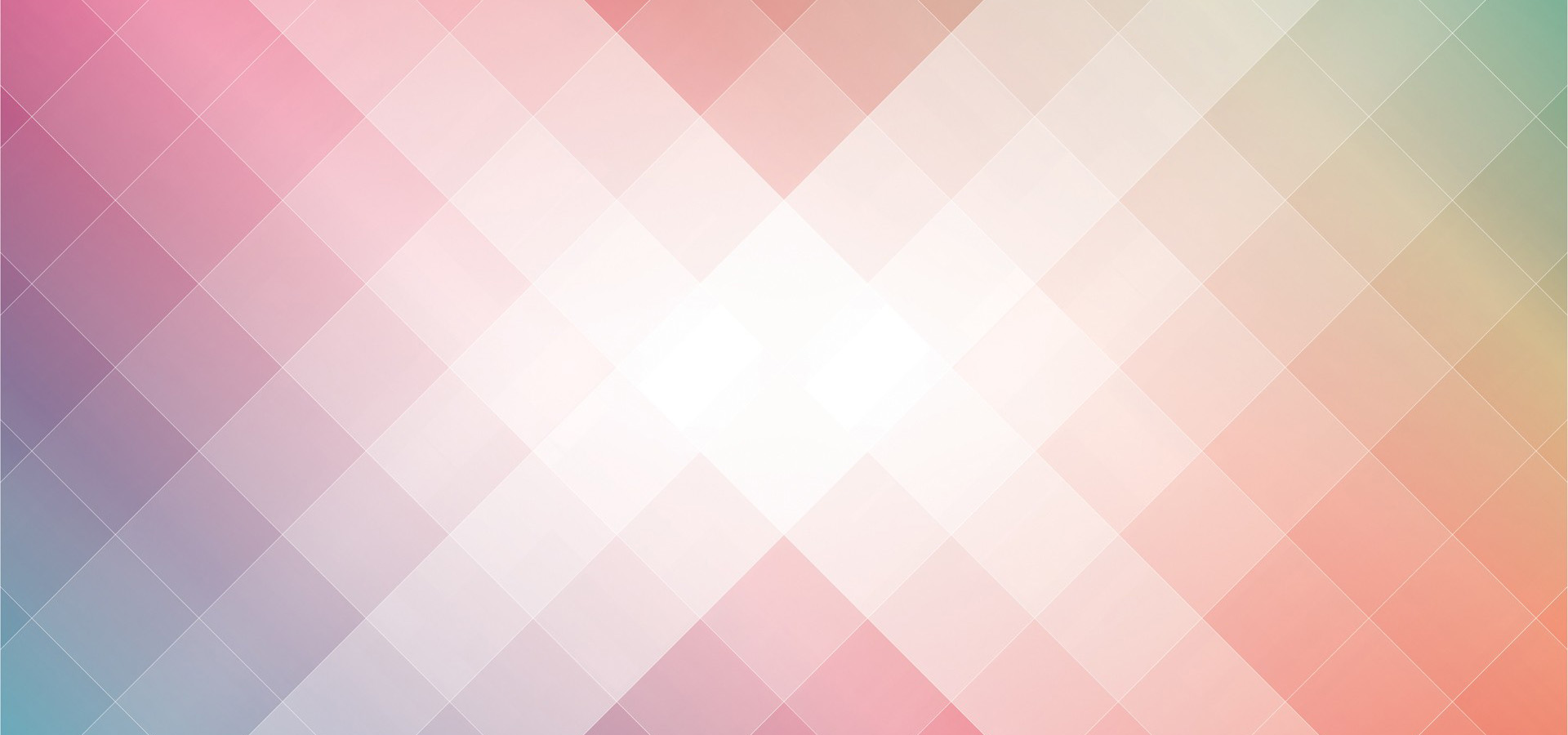 Алгори́тмика — раздел информатики, наука об алгоритмах. Круг задач алгоритмики включает создание алгоритмов, доказательство их правильности и выполнимости, изучение их свойств и также исследование различных исполнителей.
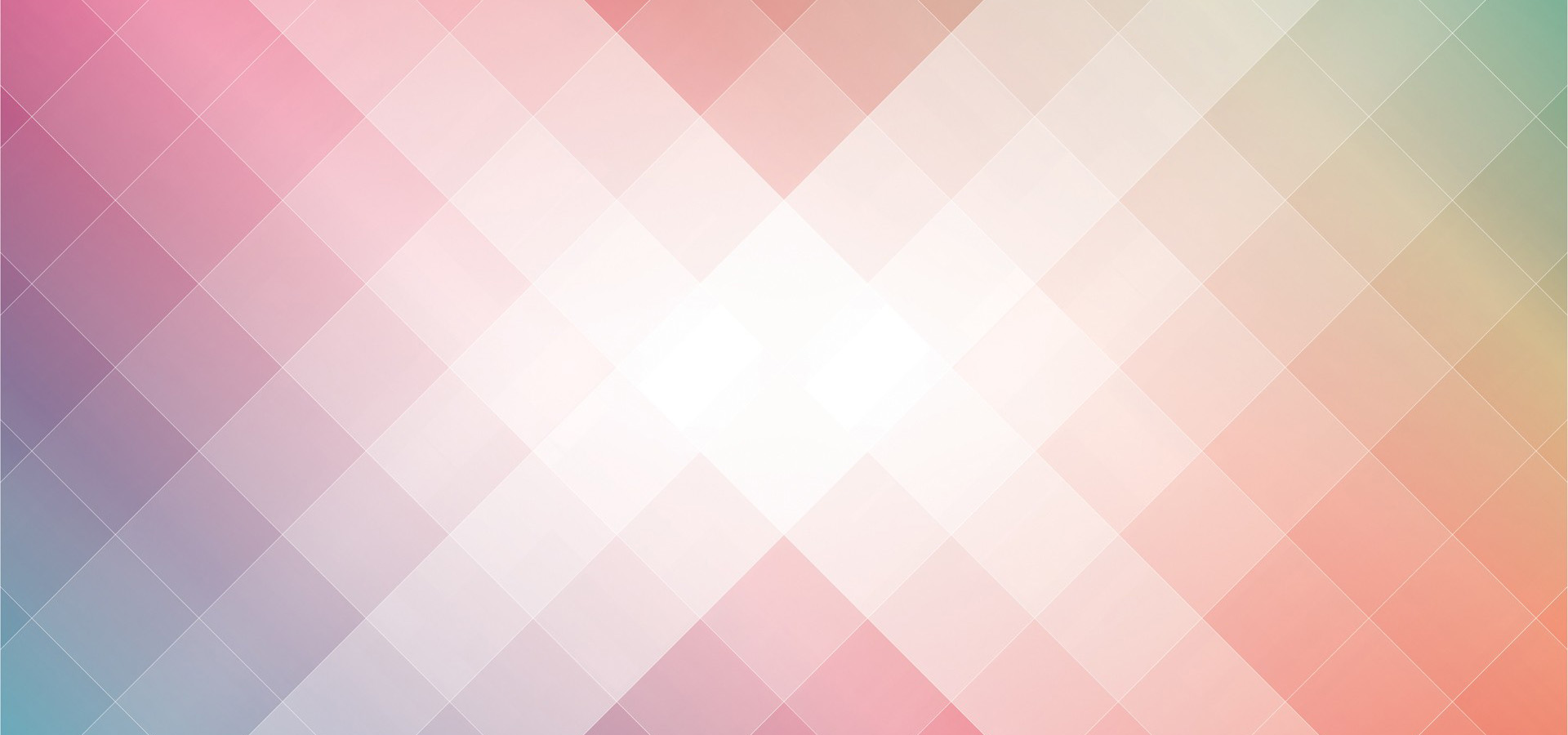 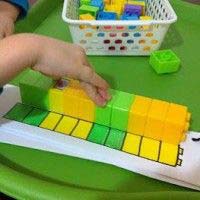 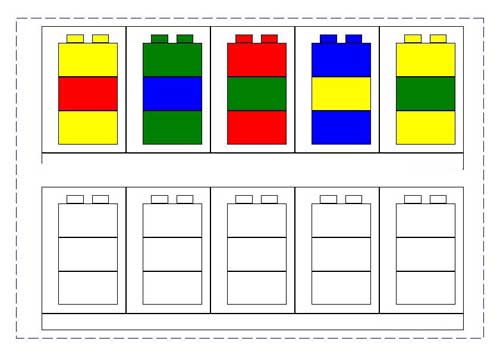 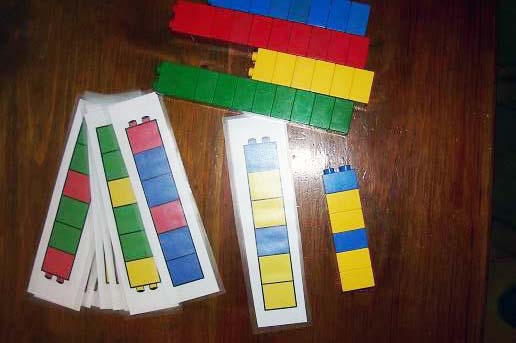 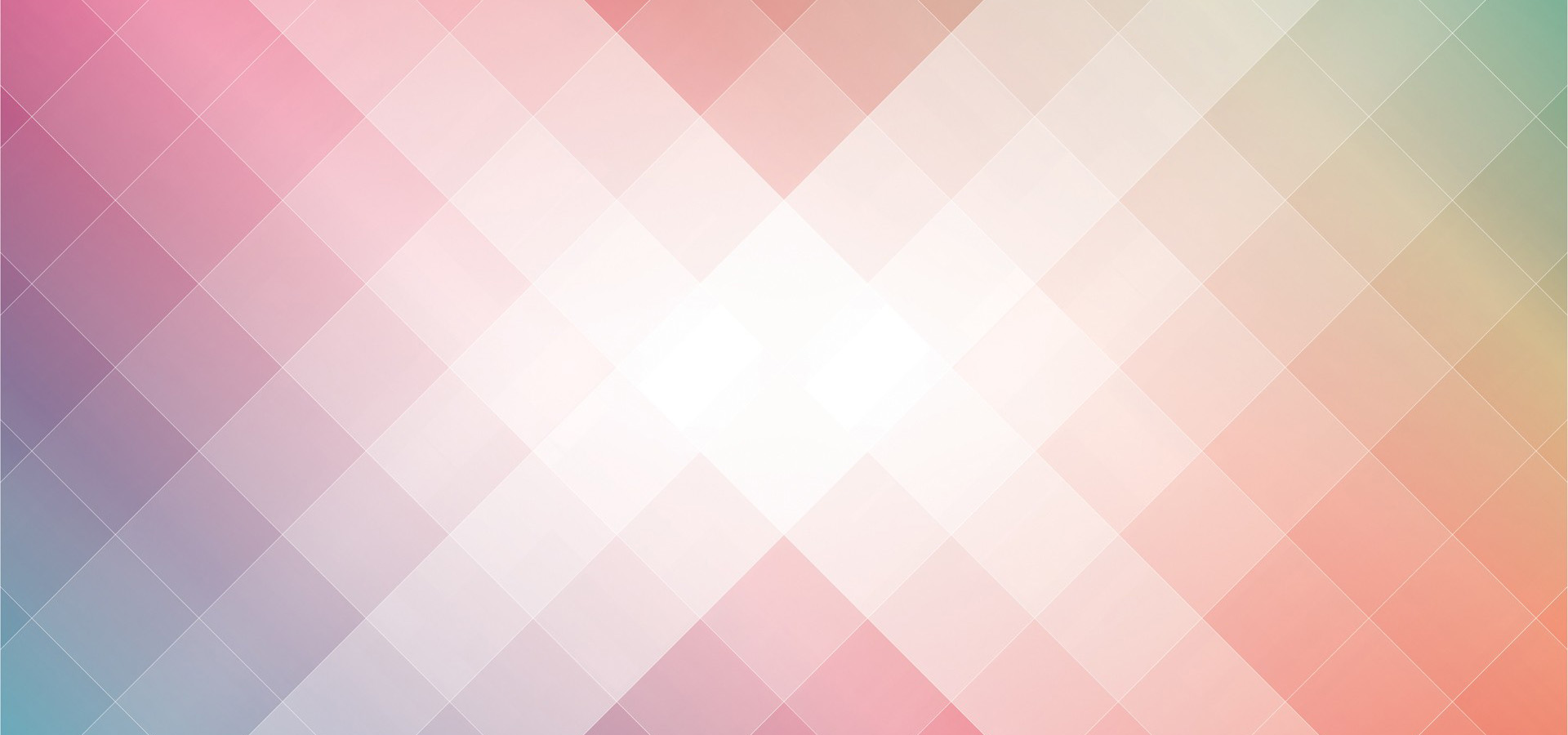 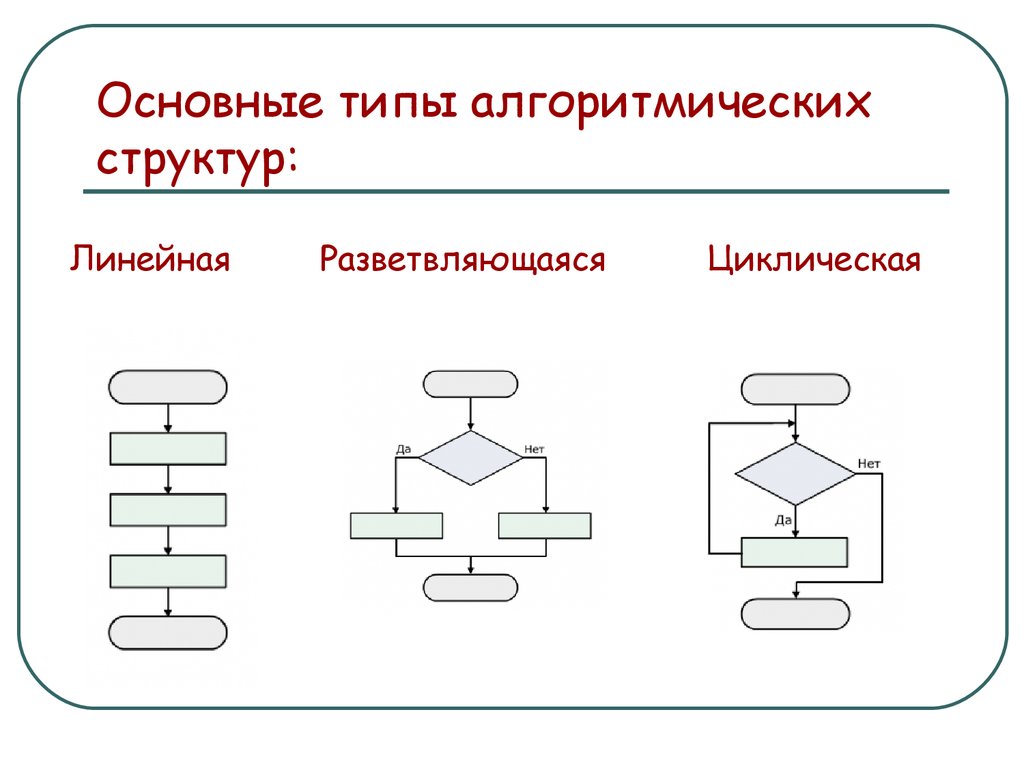